Visie																Werkblad
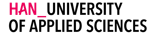 Stap 1: Waarom doen we aan Samen Opleiden en Professionaliseren? 
Wat is de toegevoegde waarde voor jou? 
Wat is de toegevoegde waarde voor de school? 












Stap 2: Collectieve bespreking: aanvullingen op basis hiervan?
Stap 3: Wat is jullie visie als opleidingsschool op Samen Opleiden en Professionaliseren?
 Teken deze beelden of maak een mindmap. Mogelijke hulpvragen hiervoor zijn:
WAT willen jullie bereiken Samen Opleiden en Professionaliseren? Wat zien en ervaren betrokkenen dan? 
HOE willen jullie dat bereiken? Wat vraagt dat van betrokkenen?
Waar wil je dat iedere docent in opleiding mee in aanraking komt in jullie opleidingsschool?
Stap 4: Gedeelde en doorleefde visie
In hoeverre is de visie doorleefd? Bekijk de reflectiekaart 2 het belang van een gedeelde doorleefde visie. Wat zijn sterke punten en waar liggen aandachtspunten?
Stap 5: Wat is jullie visie als school op Samen Opleiden & Professionaliseren? Teken deze beelden of maak een mindmap. Mogelijke hulpvragen hiervoor zijn:
WAT willen jullie bereiken Samen Opleiden en Professionaliseren? Wat zien en ervaren betrokkenen dan? 
HOE willen jullie dat bereiken? Wat vraagt dat van betrokkenen?
Waar wil je dat iedere docent in opleiding mee in aanraking komt in jullie opleidingsschool? 
Wat levert de koppeling van de visie van de opleidingsschool aan de visie van de school op SO&P op?